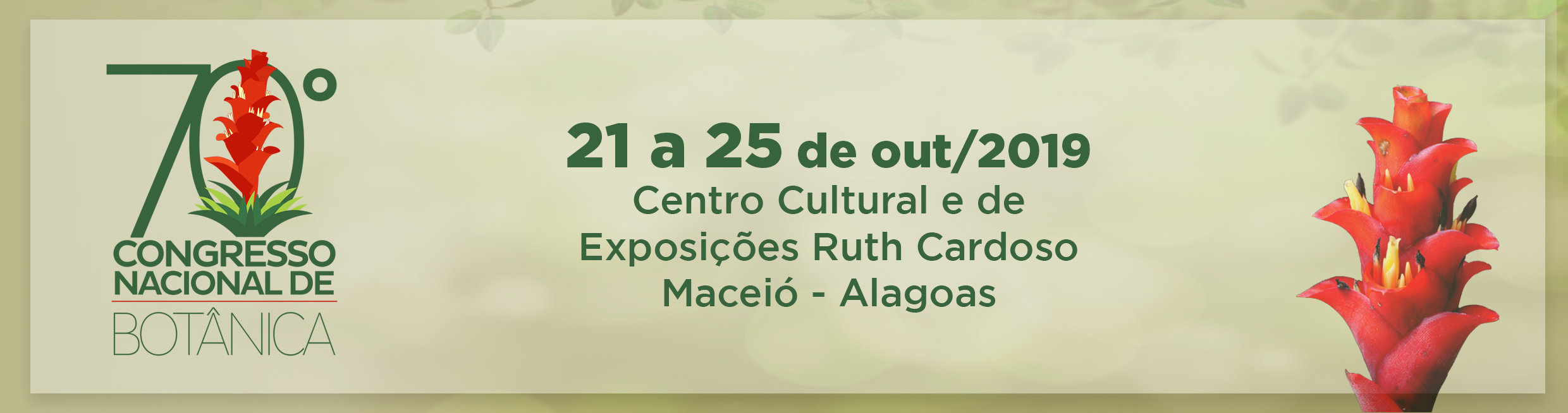 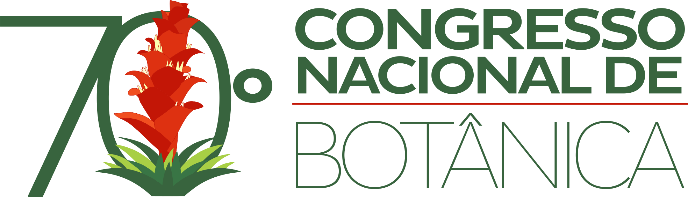 36ª REUNIÃO NORDESTINA DE BOTÂNICA
ANÁLISE ANATÔMICA E MOLECULAR DO GÊNERO xxxxxxxxx (xxxxxxx) do afloramento rochoso XXXXXXX
Joana Prado Silva & Fernanda Oliveira Costa
Centro de Ciências – UFCE, Departamento de Biologia, Laboratório de XXXXXXX, Fortaleza, CE, Brasil. xxxx@xxxx.com.br
Introdução
Resultados e Discussão
* Será obrigatória a presença de um dos autores no horário de apresentação do e-pôster;
* O e-pôster será exposto no dia, horário, local e equipamento indicados pela Comissão Organizadora, de acordo com a grade de apresentação; 
* Um dos autores do trabalho terá, no máximo, 10 minutos para apresentação de seu e-pôster.
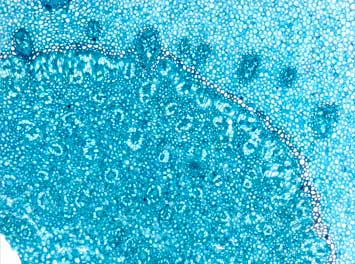 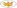 Instituições Realizadoras e Agências de Fomento e etc...
Figura 2: Corte transversal do XXXXXX de XXXXXXX. C = XXX; C = XXXX. Barra: XX mm.
Material e Métodos
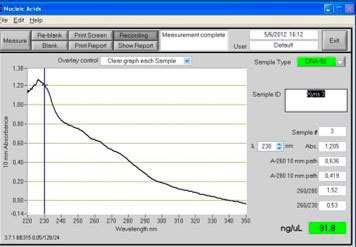 * O e-pôster deverá ter informações referentes à sua pesquisa, tais como: Introdução, Metodologia, Resultados e Dicussão, Conclusão e outras informações que os autores julgarem necessárias (estes são pontos de orientação geral e não são regras);
* Figuras e tabelas deverão estar citadas no texto do e-pôster e sugere-se que ocupem, no máximo, 50% da área do e-pôster. Devem apresentar legenda;
* As informações apresentadas no e- pôster devem ser concisas e claras;
* As fontes financiadoras do trabalho podem estar citadas no canto inferior direito.
Figura 3:  Gráfico mostrando XXXXXXXXXXXXX
Considerações Finais
XXXXXXXXXXXXXXXXXXXXXXXXXXXXXXXXXXXXXXXXXXXXXXXXXXXXXXXXXXXXXXXXXXXXXXXXXXXXXXXXXXXXXXXXXXXXXXXXXXXXXXXXXXXXXXXXXXXXXXXXXXXXXXXXXXXXXXXXXXXXXXXXXXXXXXXXXXXXXXXXXXXXXXXXXXXXXXXXXXXXXXXX
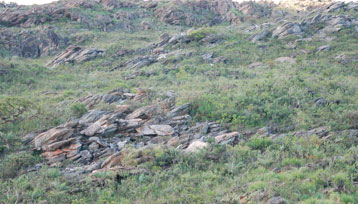 Referências Bibliográficas
Listar as referências citadas no texto.
Figura 1: Região onde foi realizada a coleta.